ПРОВЕДИ ВСЕРОССИЙСКУЮ ПЕРЕПИСЬ НАСЕЛЕНИЯ ВМЕСТЕ С НАМИ!
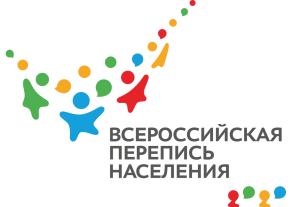 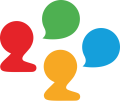 ТРЕБОВАНИЯ
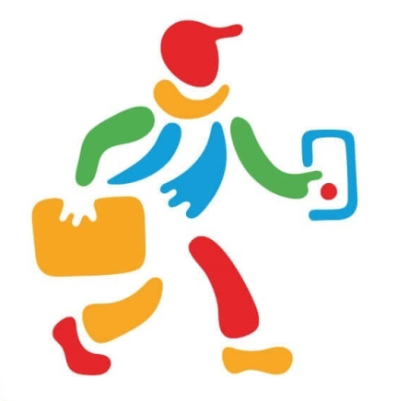 ВОЗНАГРАЖДЕНИЕ (за месяц работы)
Переписчик – 18 000 руб.
(без учета НДФЛ)
Гражданин РФ старше 18 лет, успешно прошедший специальное обучение
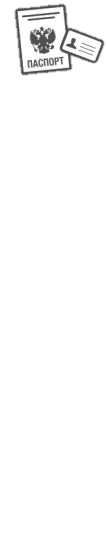 Навыки работы на планшетном компьютере
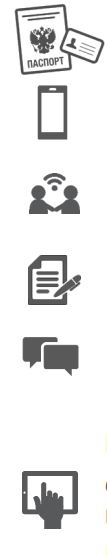 ПЕРИОД ПРИВЛЕЧЕНИЯ
Переписчик – с 1 по 30 апреля 2021 г.(30 календарных дней)
Исполнительность и дисциплинированность, умение строго следовать требованиям инструкции
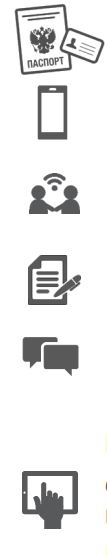 Коммуникабельность, доброжелательность, лояльность
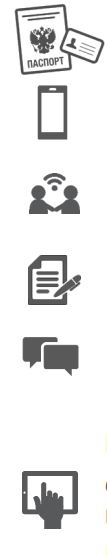 Обладание четкой, без дефектов речью
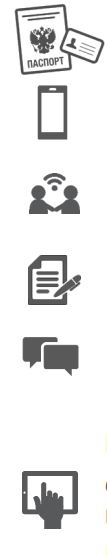 ПЕРЕПИСЧИК
Пройти обучение (2-3 дня);
Переписать в среднем 550 человек:
опросить граждан, заполнив на каждого электронный переписной лист на планшетном компьютер.
ЧТО НУЖНО ДЕЛАТЬ?
.
КРАСНОСЕЛЬСКИЙ РАЙОН             576-14-22, 736-86-18